Informe  envío de NC de Malaria:“El Salvador libre de Malaria, un esfuerzo de país”
Dra. Celina de Miranda/Ing
Componentes de la Nota Conceptual-Narrativa
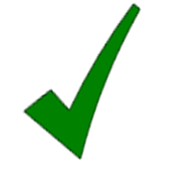 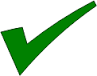 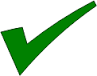 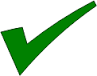 Anexos de la Nota Conceptual
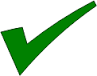 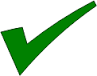 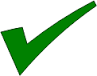 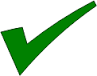 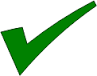 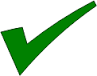 Próximos pasos
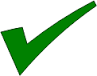 Revisión de la nota conceptual: 
Tras la presentación de la nota conceptual, la Secretaría del Fondo Mundial examina la nota conceptual y los anexos relacionados para asegurar que se cumplen los requisitos de elegibilidad del MCP. Verificará que la nota conceptual está completa 
Coherente con las directrices del Fondo Mundial. 
Podrá requerir aclaraciones informativas o pedir el envío de documentación no adjuntada.

              Revisión del Panel de Revisión Técnica: 
Después de su revisión, si es elegible            PRT revisión. 

El PRT evalúa la nota conceptual sobre la base de su calidad, enfoque estratégico y solidez técnica, y hace sus recomendaciones de financiación al Comité de Aprobación de Subvenciones.
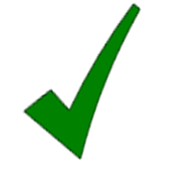 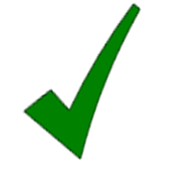 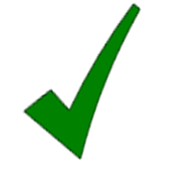 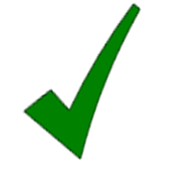 Revisión del Comité de Aprobación de Subvenciones: Sobre la base de las recomendaciones del Panel de Revisión Técnica, el Comité de aprobación de subvención llevará a cabo una segunda revisión de la nota conceptual, con un enfoque adicional en la gestión de riesgos, los mecanismos de ejecución y el análisis de presupuestos. El Comité de aprobación de subvenciones determinará el nivel final de los fondos para la nota conceptual, que se convertirá en la base para la concesión de subvenciones. Además de las aclaraciones del Panel de Revisión Técnica, el Comité de aprobación de subvenciones delineará las acciones estratégicas que se abordarán durante la concesión de subvenciones.

           Comunicación de los resultados de la revisión: Los resultados de las evaluaciones realizadas por el Panel de Revisión Técnica y por el Comité de aprobación de subvenciones se comunicarán al solicitante por el Gerente de Portafolio del Fondo a través de una carta de notificación que indica el máximo de financiación superior para la concesión de subvenciones, con un anexo adjunto -"Revisión de la Nota Conceptual y Formulario de Recomendación"- que enumerará las aclaraciones y las acciones estratégicas que se abordarán durante la concesión de subvenciones .
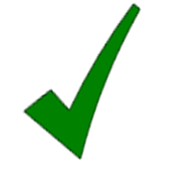 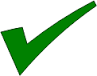 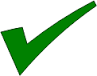 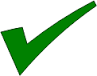 Equipo humano con decisión de trabajo a tiempo completo
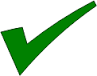 Establecimiento de guía de trabajo diario
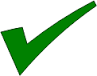 Lecciones aprendidas
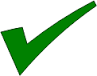 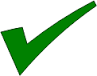 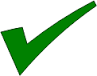 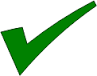 Definición de estrategias
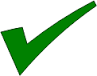 Preparación anticipada de documentos
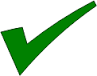 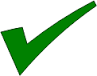 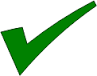 Buen proceso de selección de Consultores
Trabajo en equipo
Respeto de la planificación
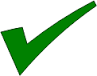 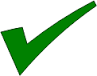 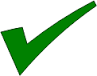 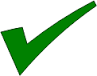 ¡Muchas Gracias!
MCP-ES

Contribuyendo a la reducción significativa y sostenible del VIH Sida,  Tuberculosis y Malaria a través de las subvenciones del Fondo Mundial
www.mcpelsalvador.com.org
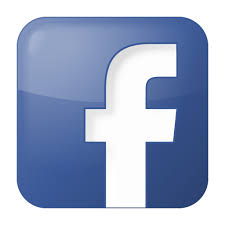 www.facebook.com/MCPES2002


@MCPElSalvador
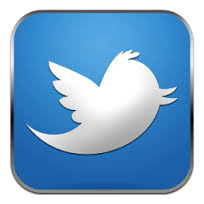